INFORMATION SYSTEMs p gautam      Unit-v          BCA-VI ESM
Managerial issues in software project :
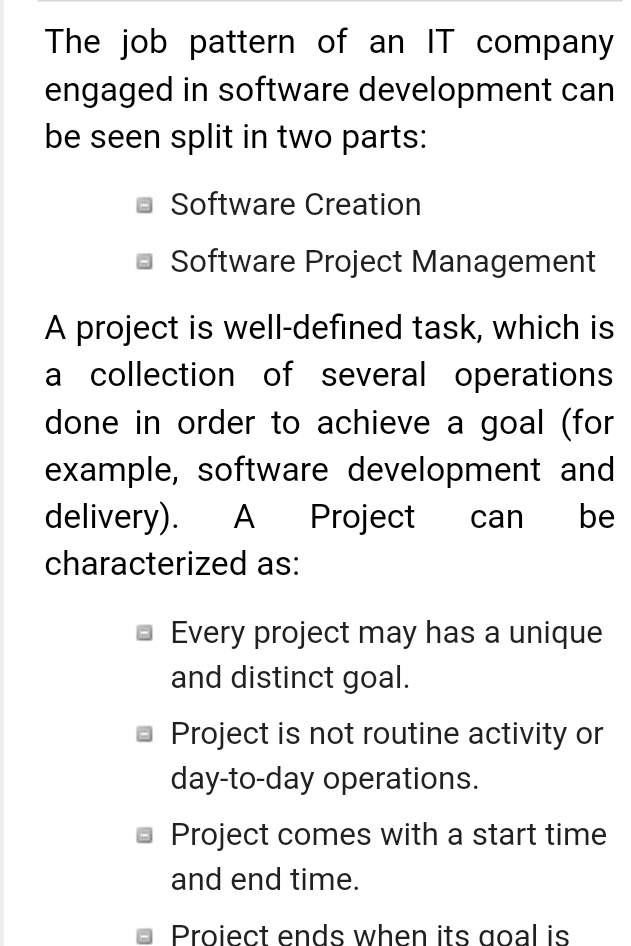 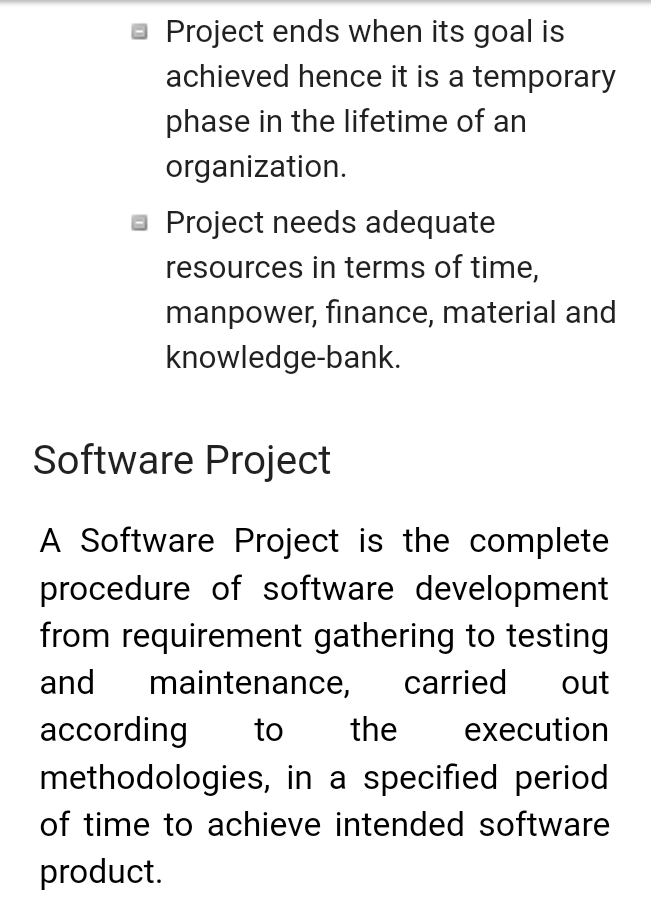 2
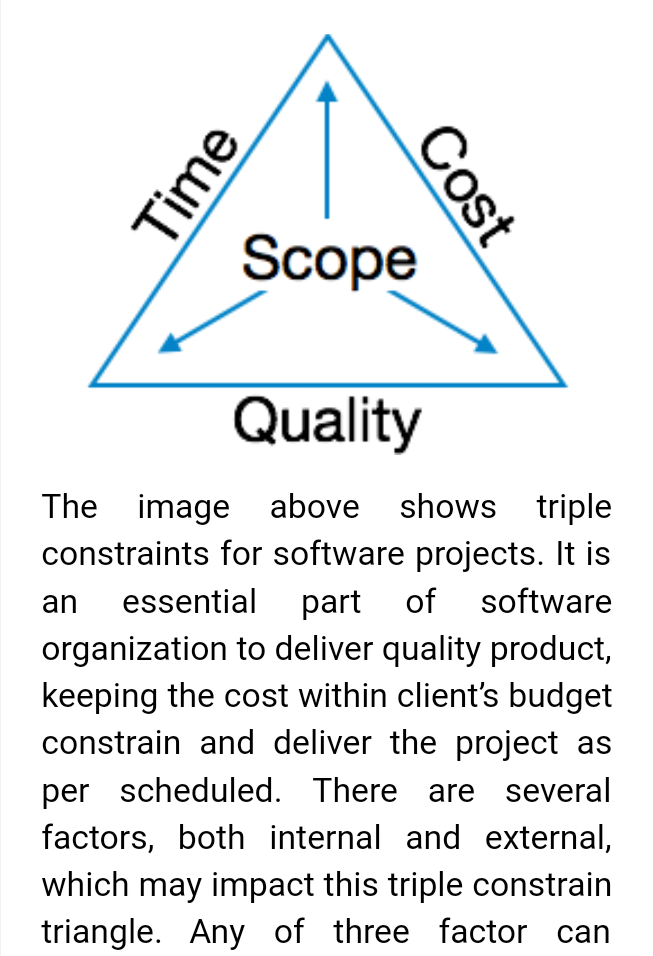 3
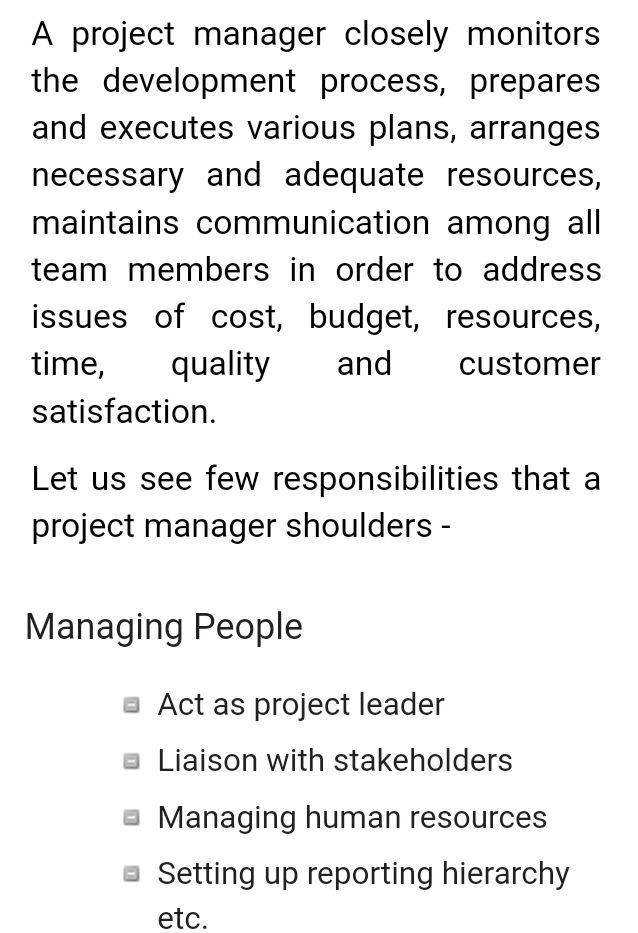 4
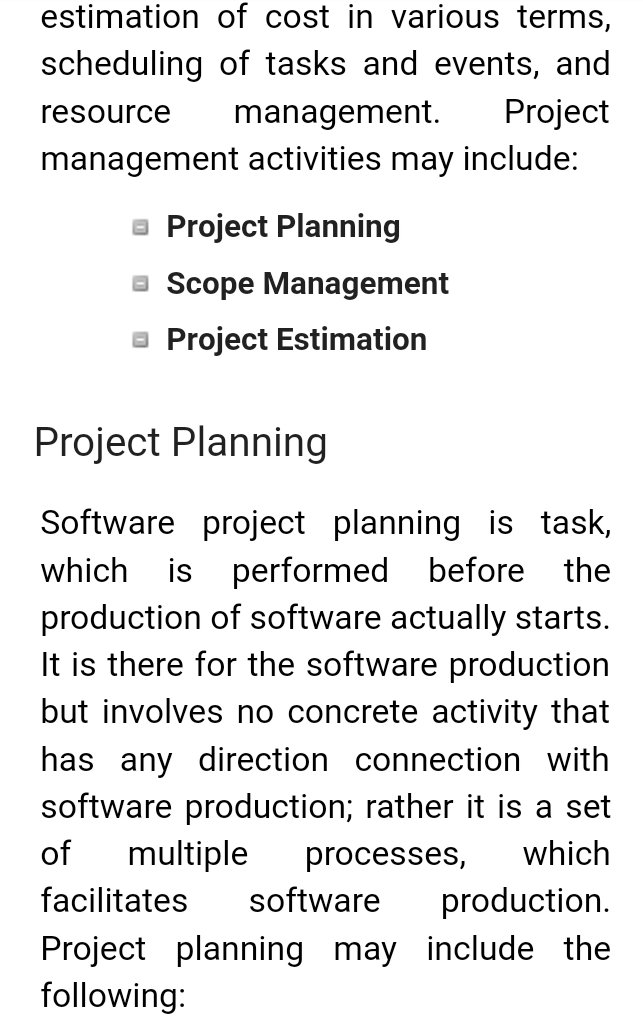 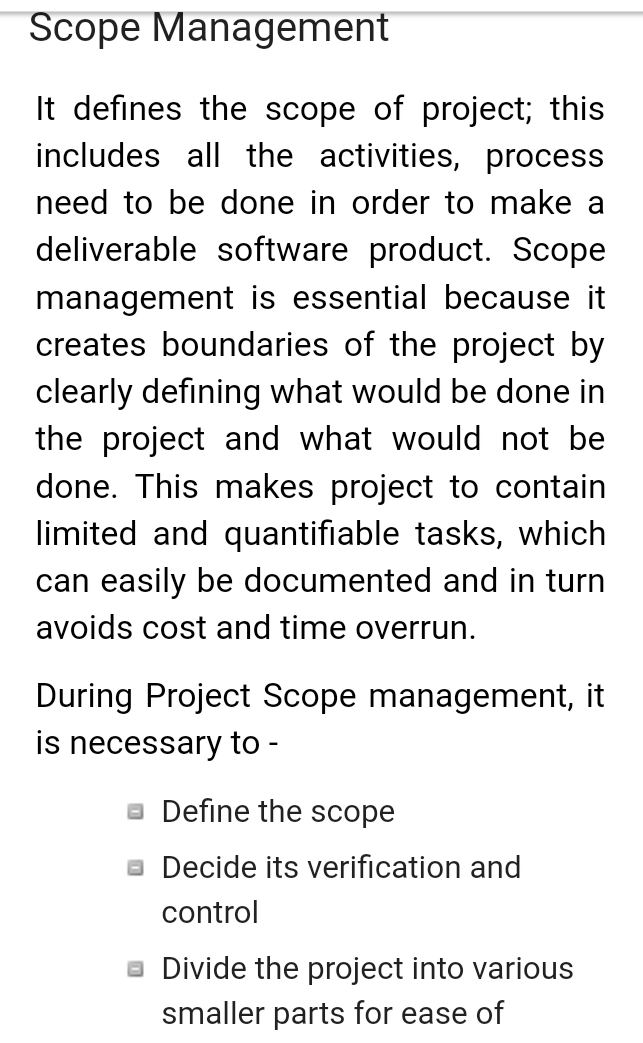 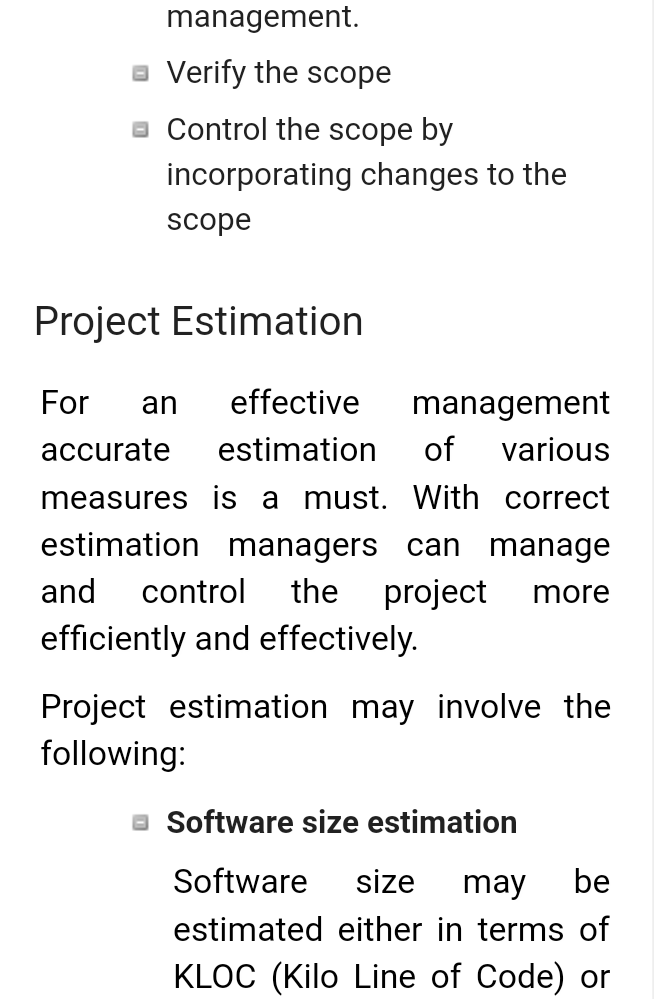 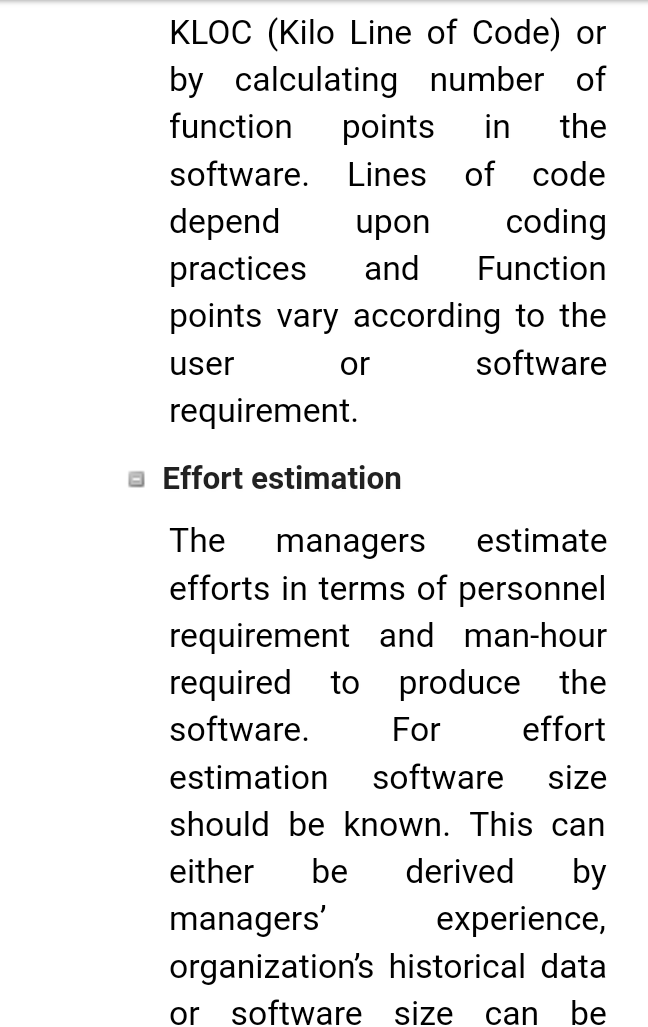 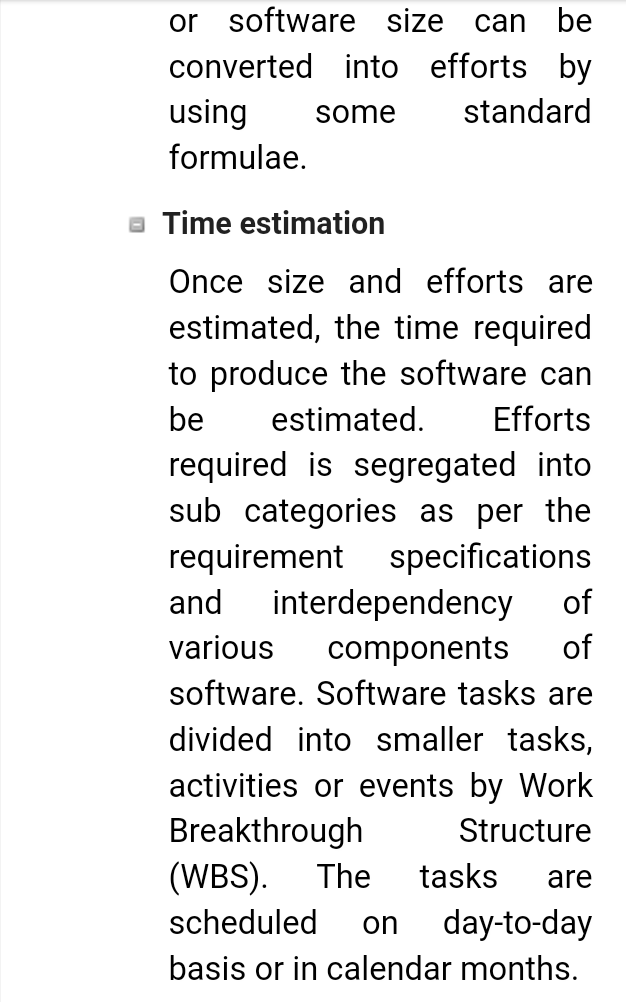 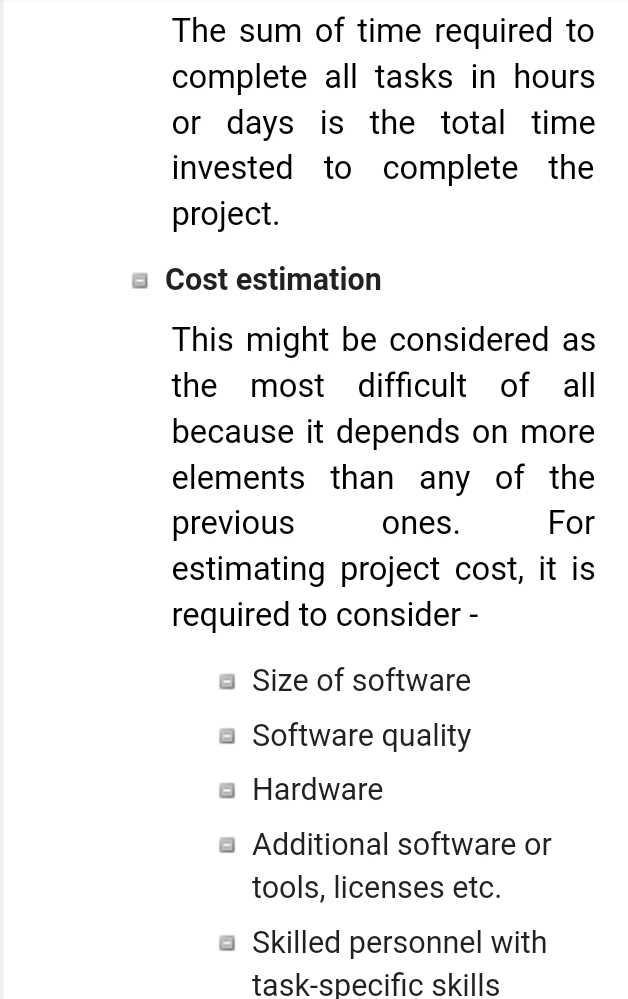 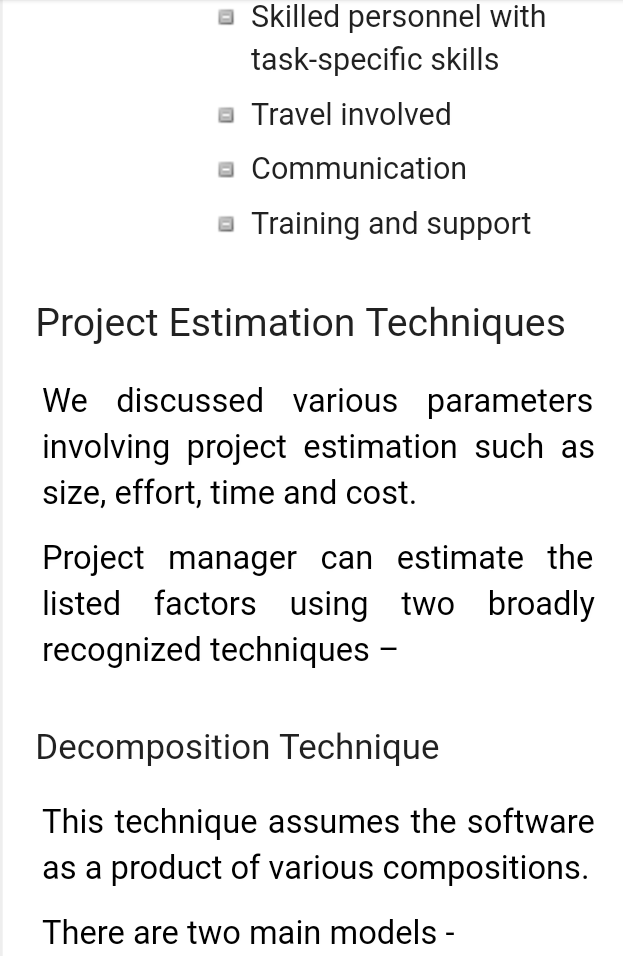 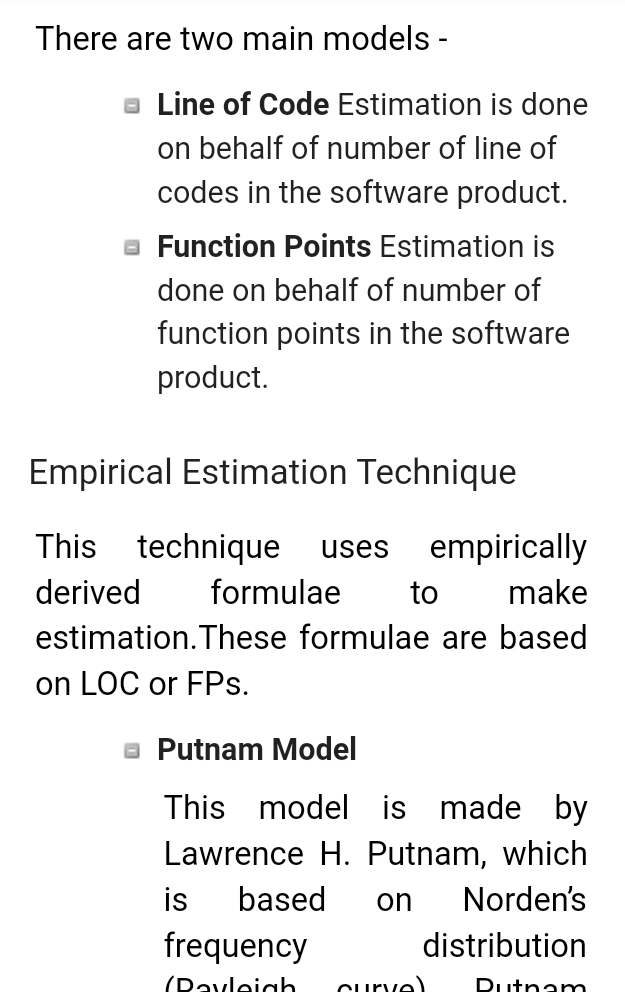 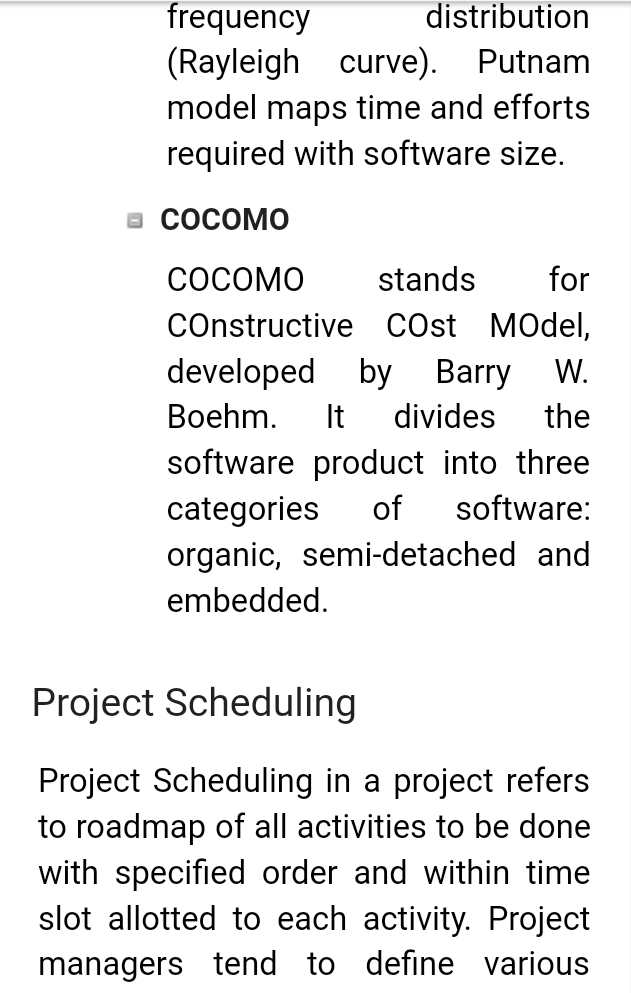 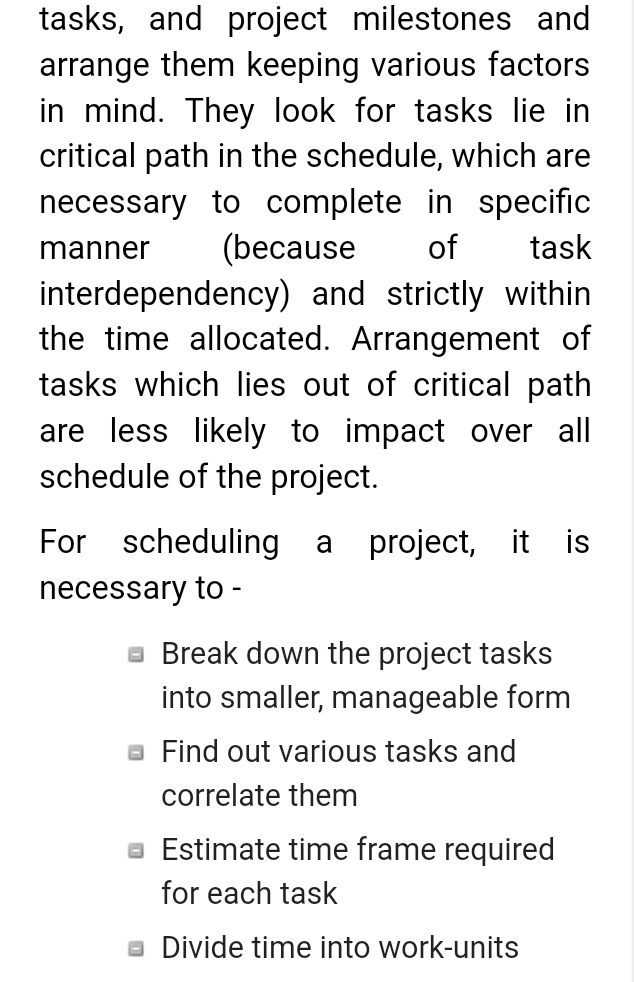 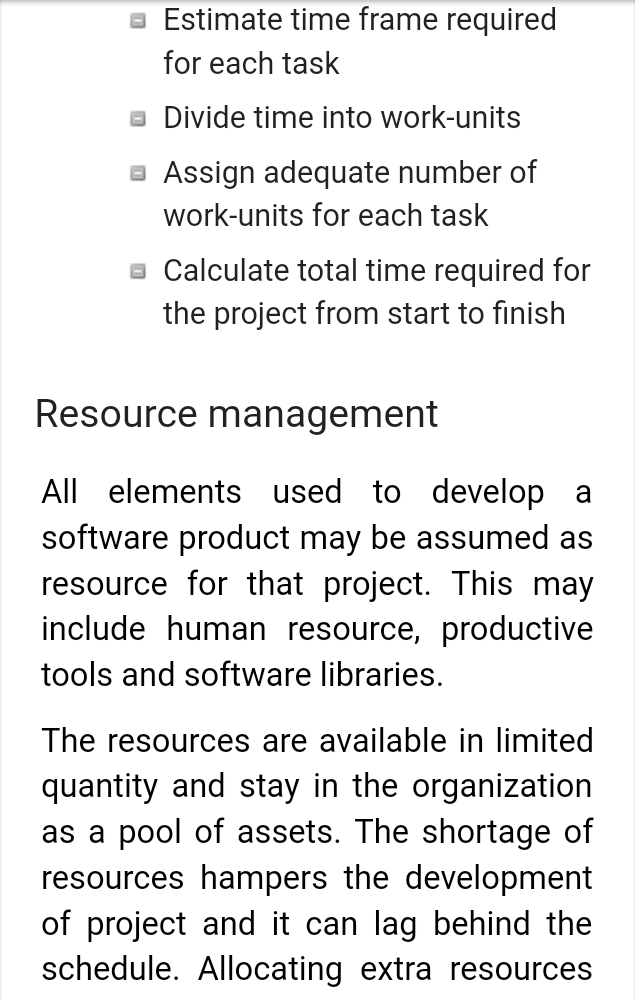 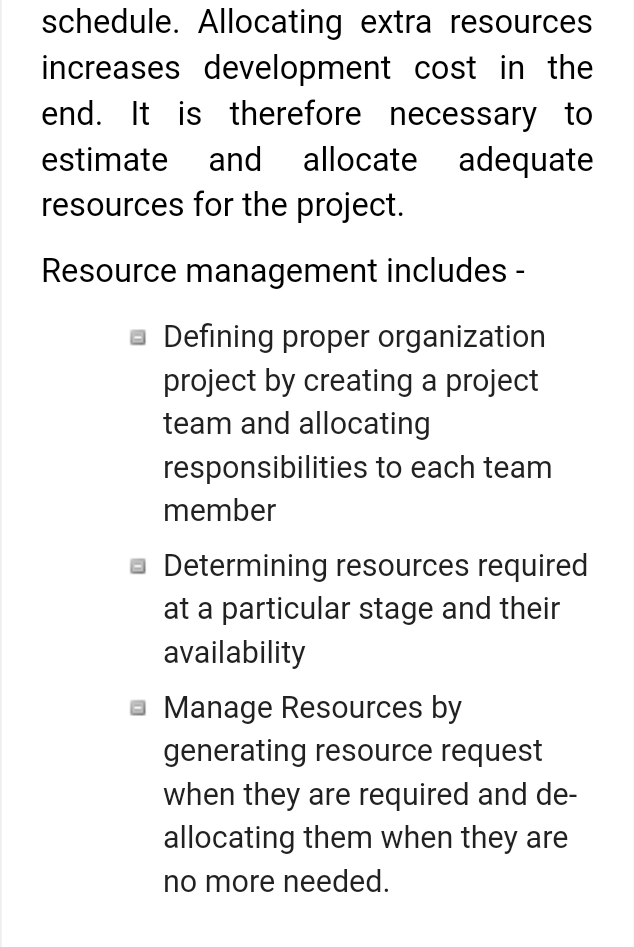 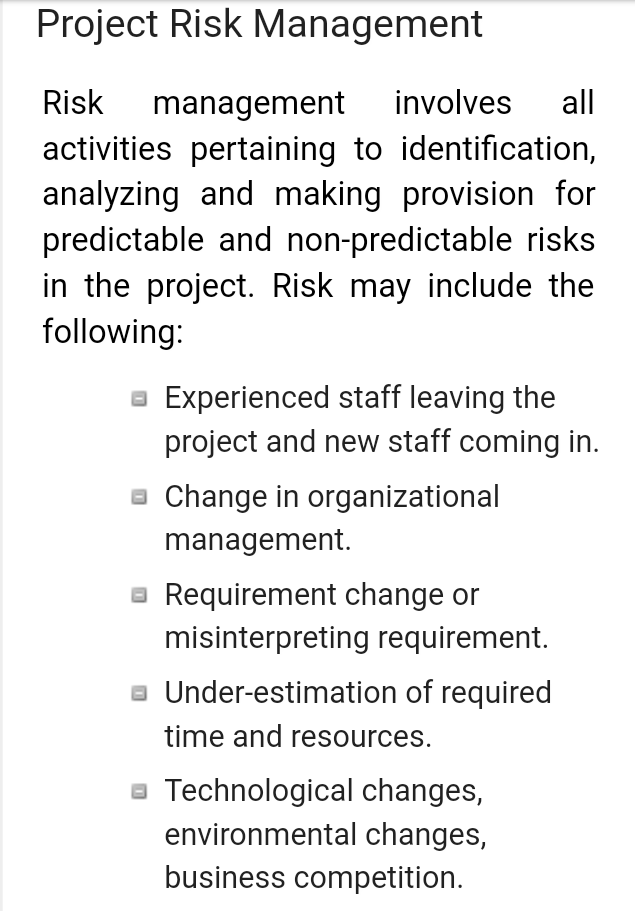 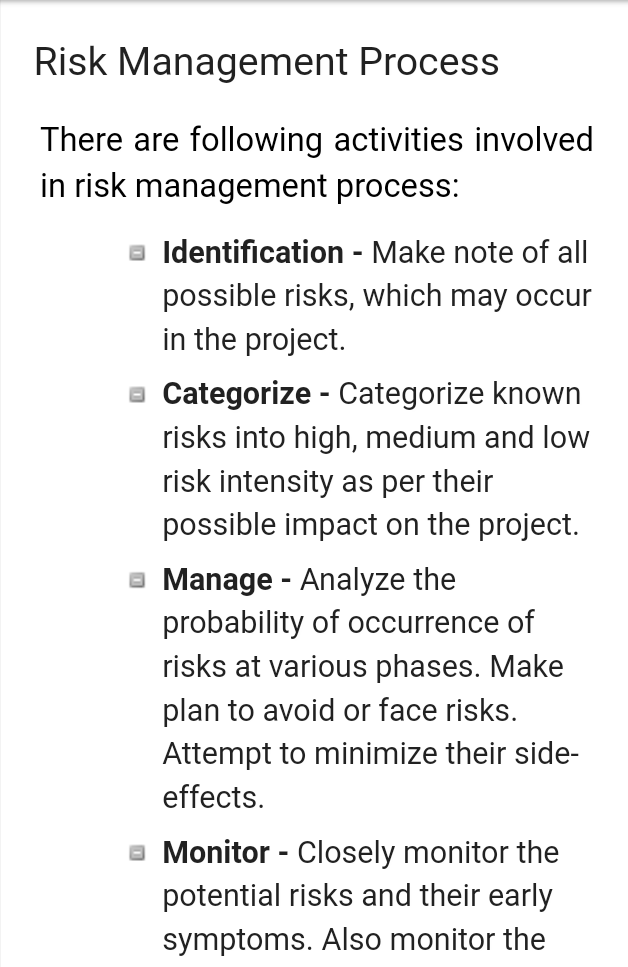 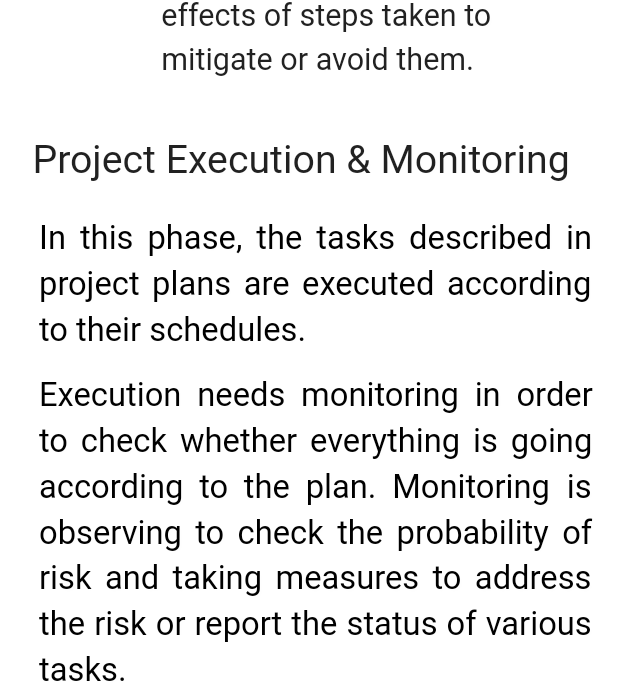 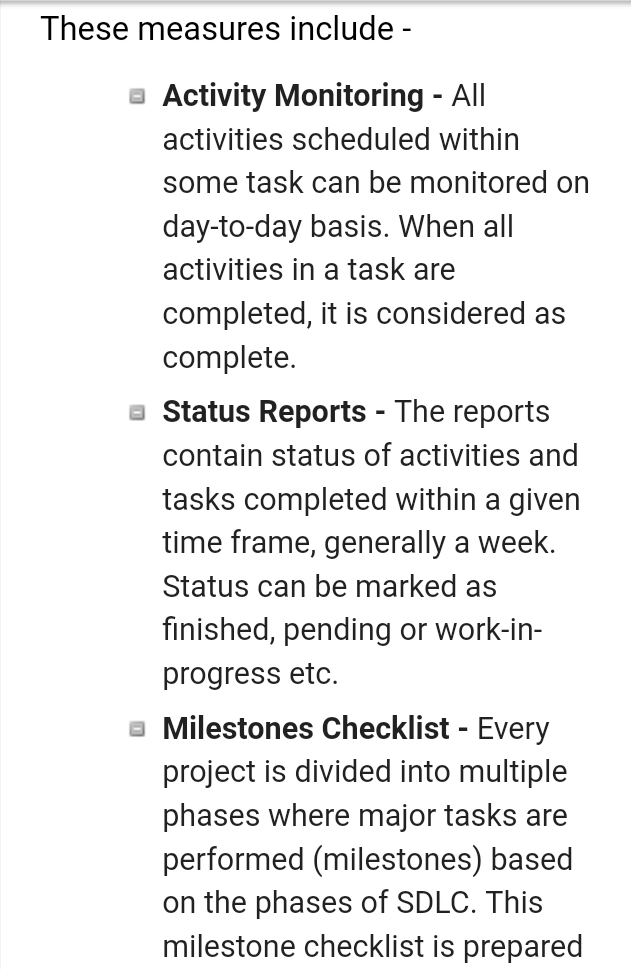 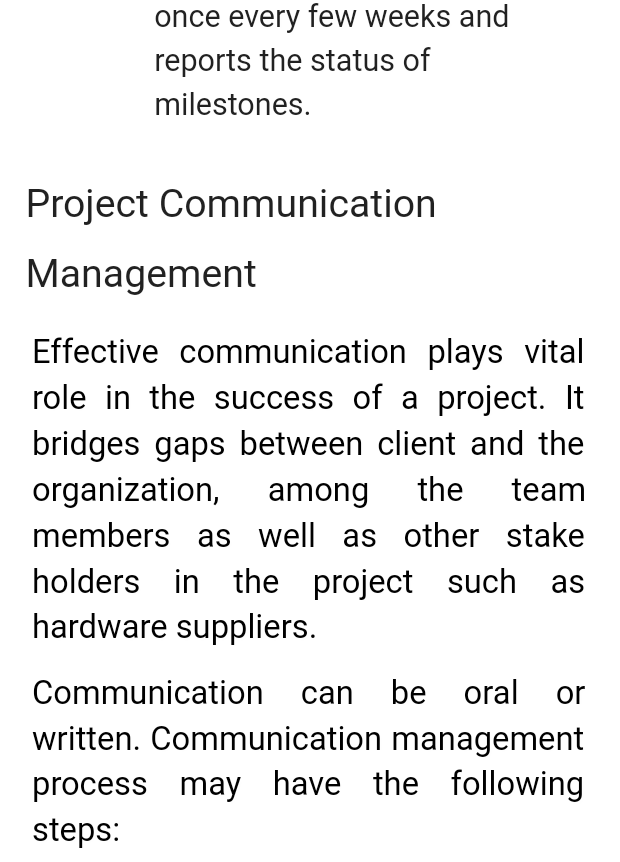 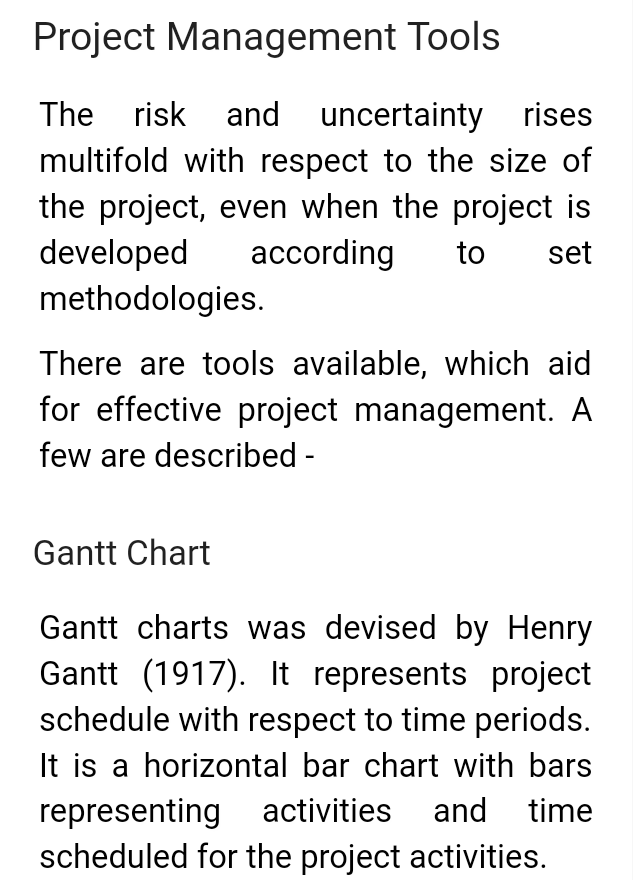 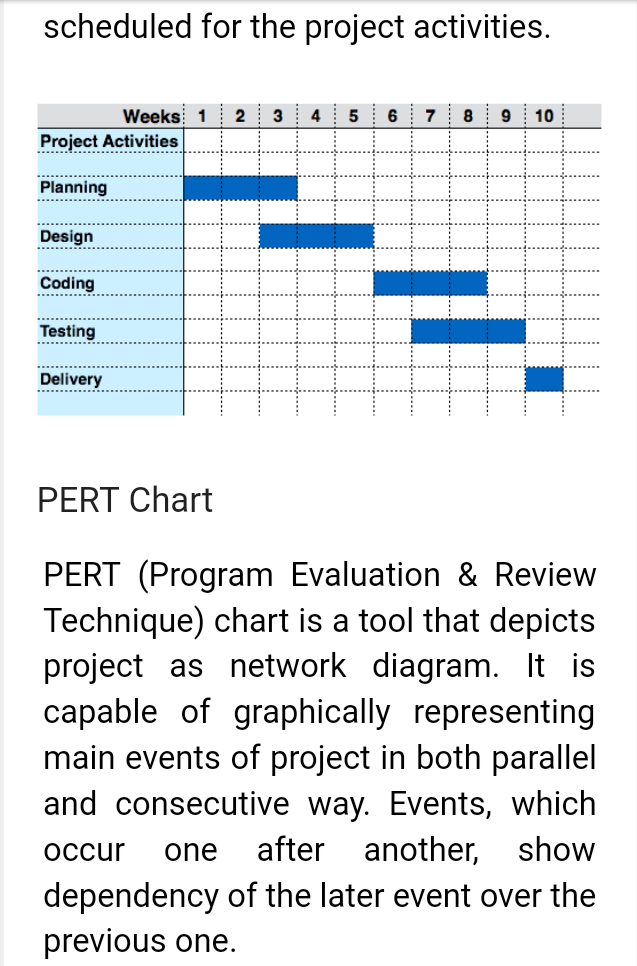 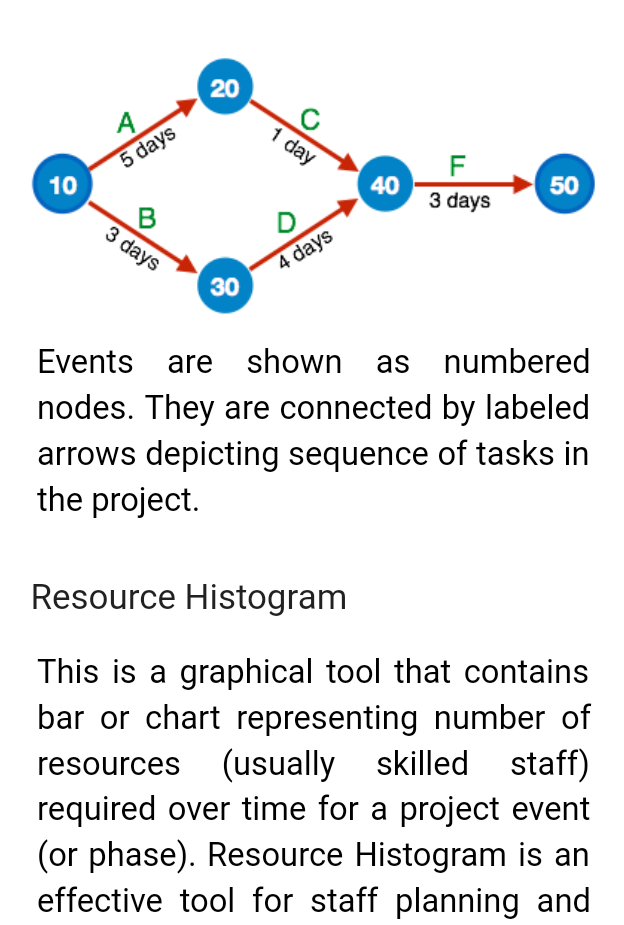 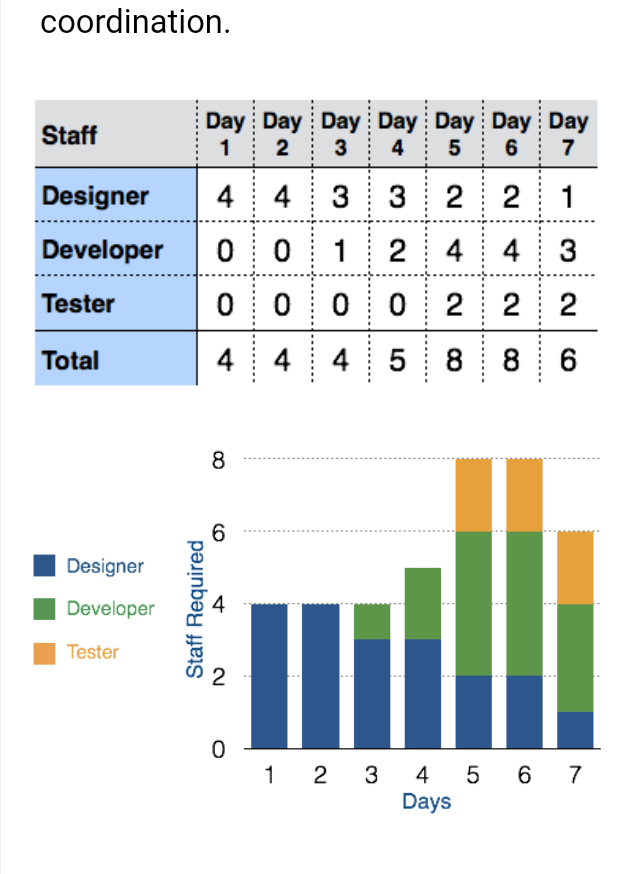 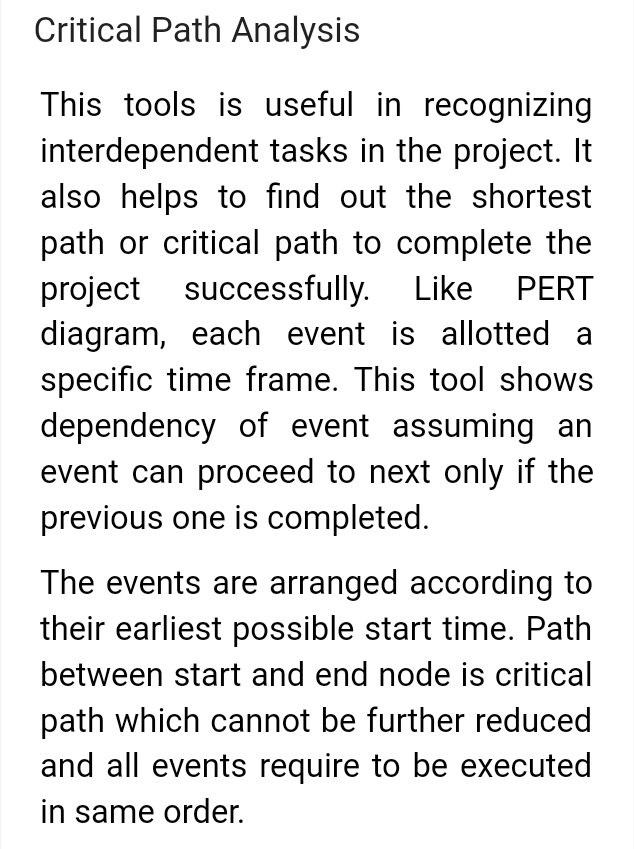